How bees make honey…
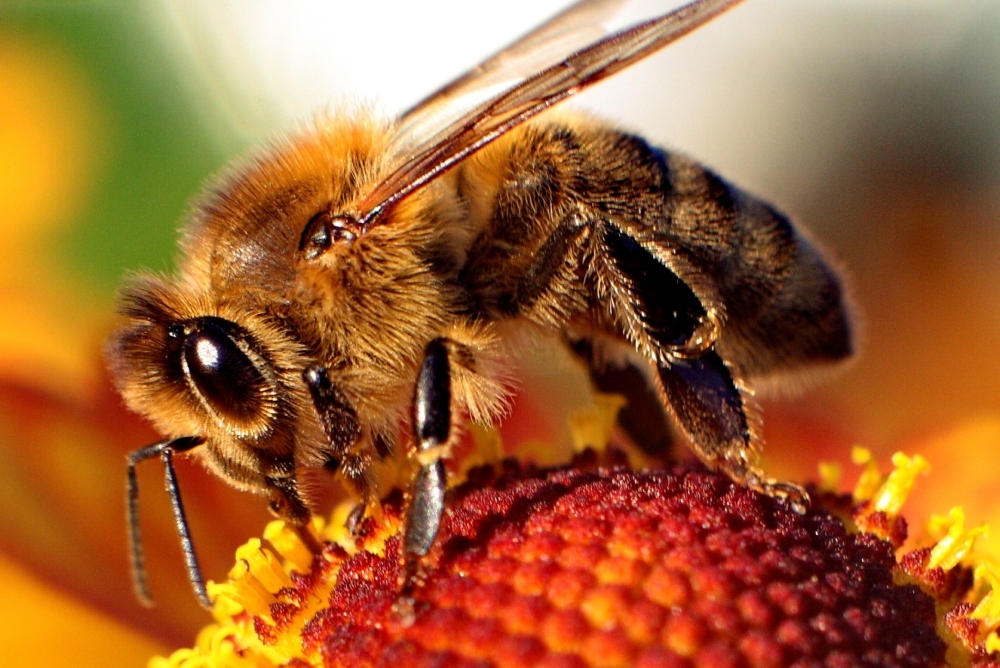 The first step
The formation of the honey begins 
when the barantina bee*  finds and locates the benefit(plants). 
After returning to the hive the barantina bee starts to dance on the patch, which informs the other foragers bees* of direction, quantity and quality of  benefit.
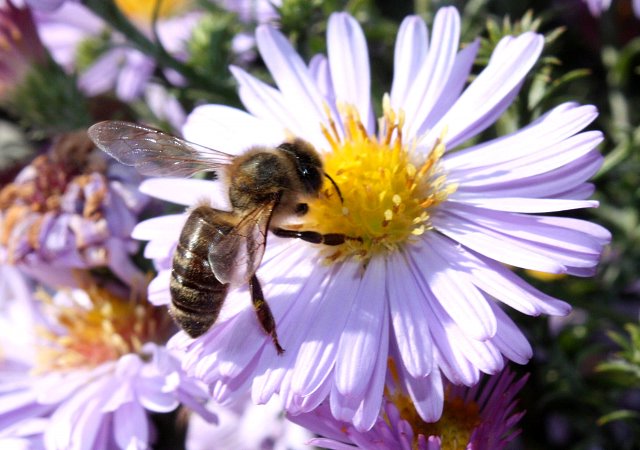 barantina bee- a bee who is 
     looking for benefit
foragers bee- the bee who collects
     nectar
The second step
Bees foragers collect nectar in a special container* called the honey crop, and after returning to the hive give it to a worker bee.
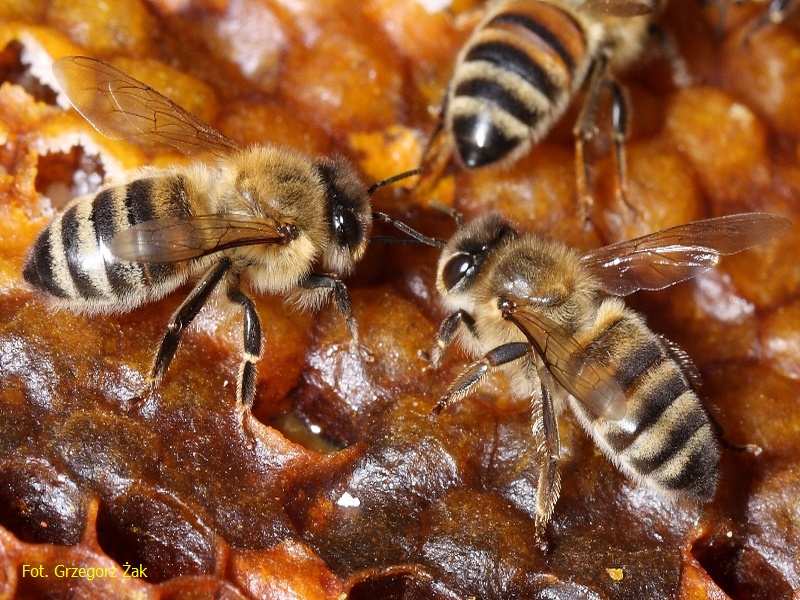 Honey crop- container on 
     bees legs
The third step
Nakrop* is stored in the cells of honeycomb, but the bees still move it from 
place to place, and when honey is ready - they cover the cells with a thin layer of wax.
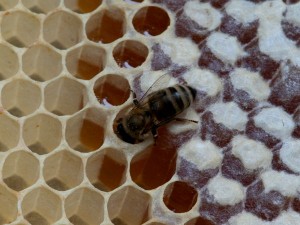 Nakrop-nectar collected by bees
The fourth step
The beekeeper must dress up beekeeping suit, and pull out ready honeycombs from hive and carry it to the special room with honey extractor*
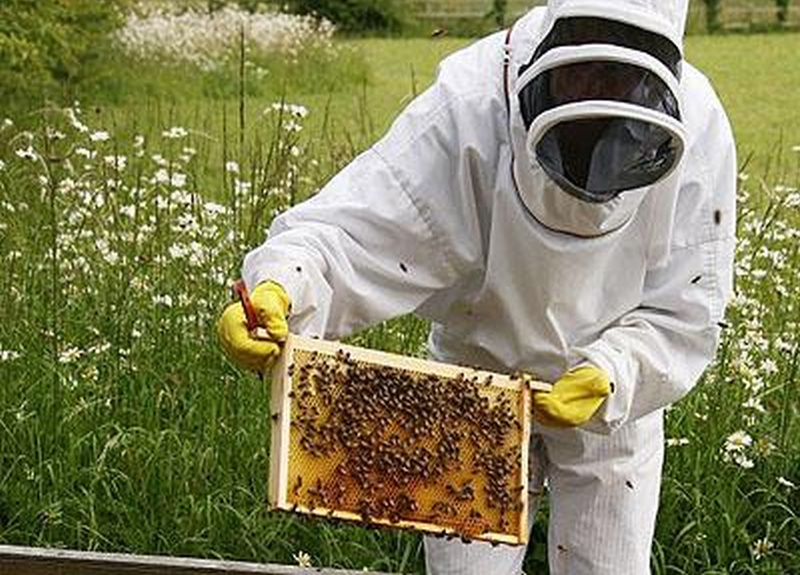 honey extractor- a machine to centrifuging honey
Beekeeper’s equipment
Beekeeping knife
Bee smoker
Beekeeping chisel
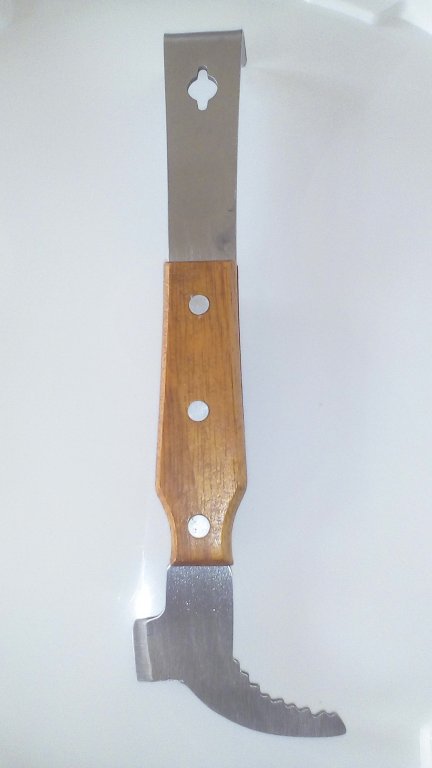 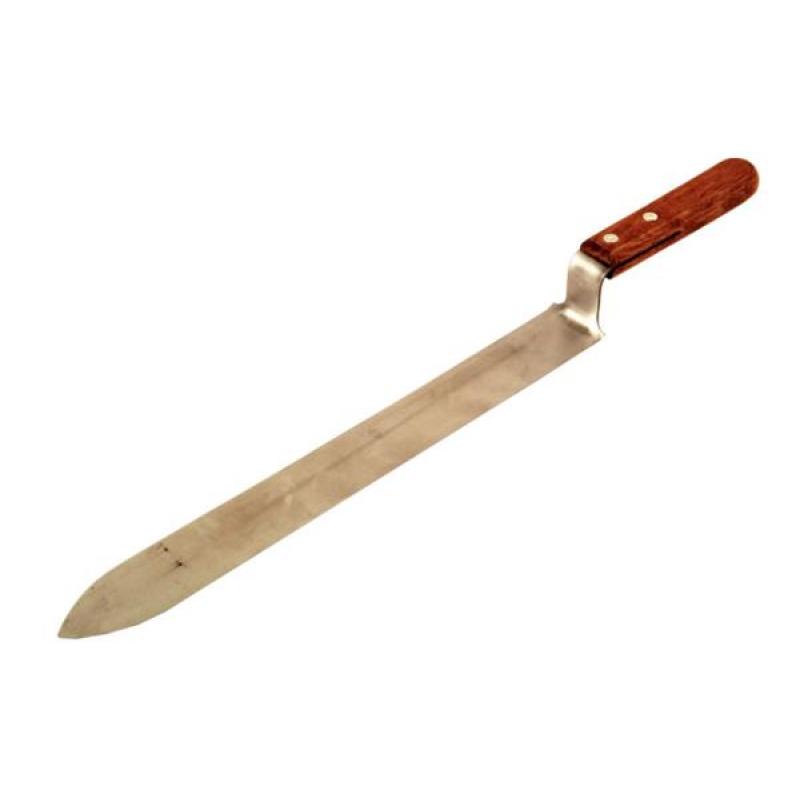 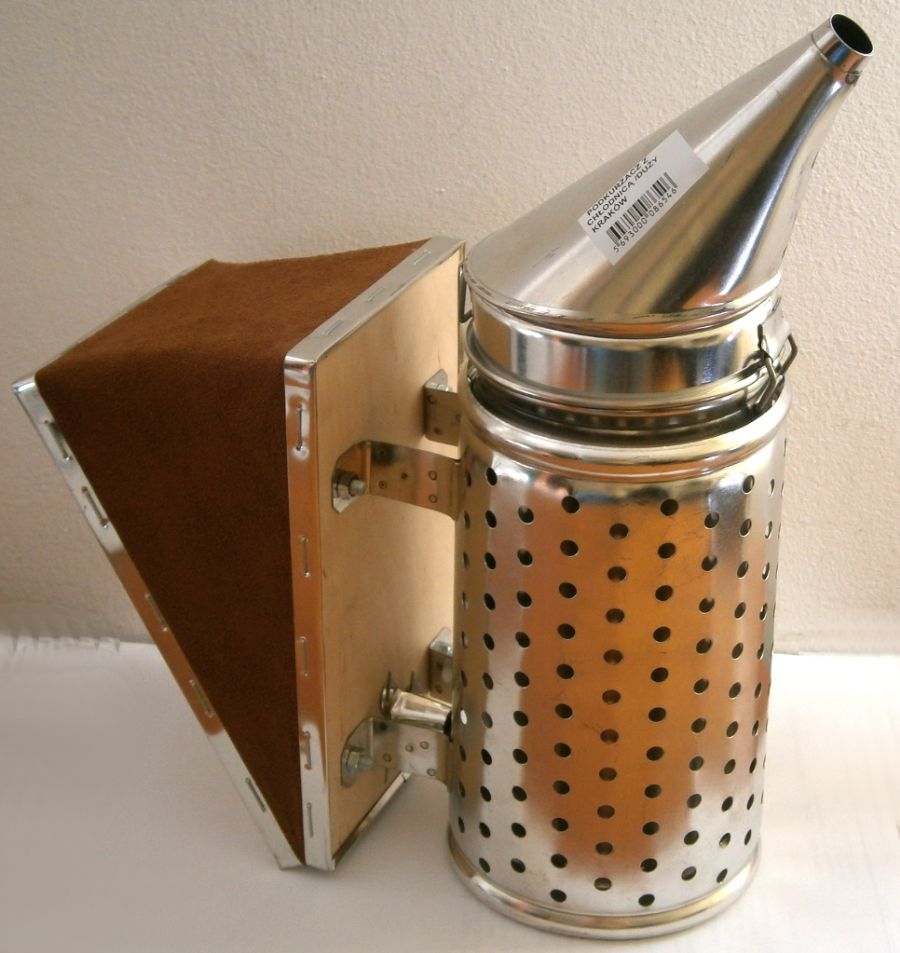 The fifth step- uncapping
Extracting honey from combs, is carried out mostly by uncapping*, and then centrifuging the honey in the honey extractor
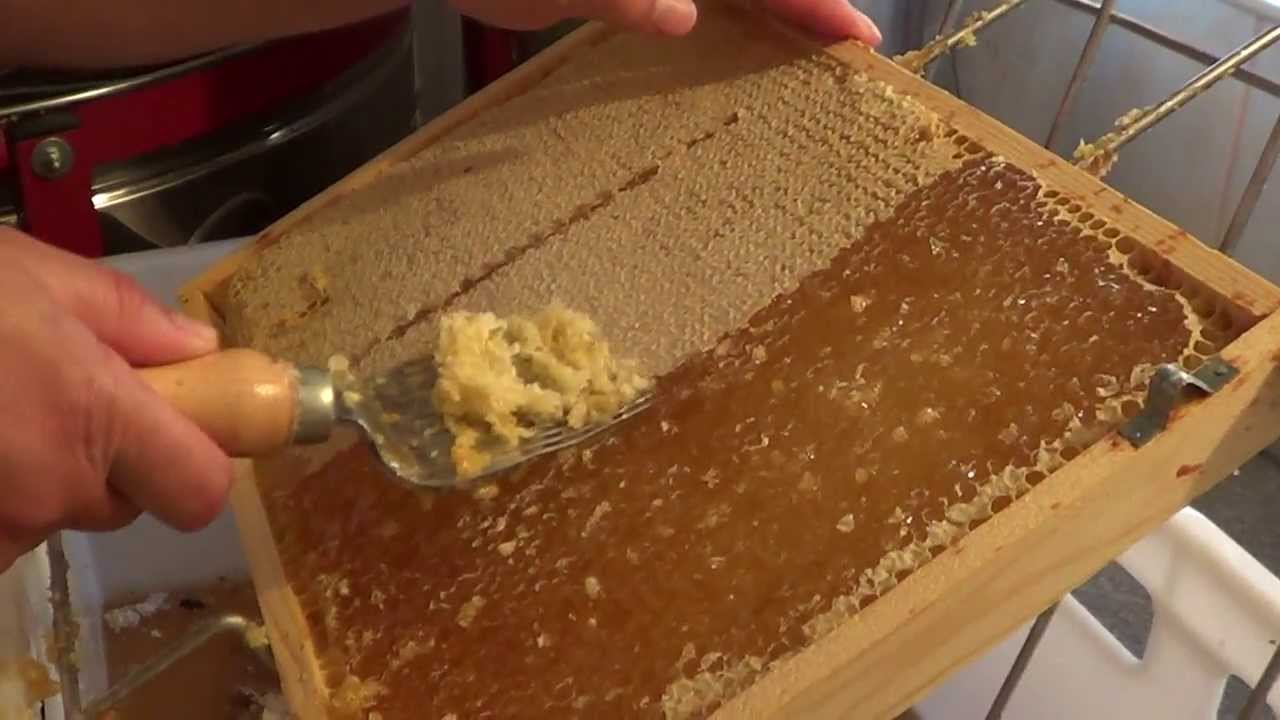 Uncapping- removing a layer
     of wax from honeycomb
honey extractor-a machine to
     centrifuging honey
The last step
At the end honey is passed trought  the sieves to remove impurities
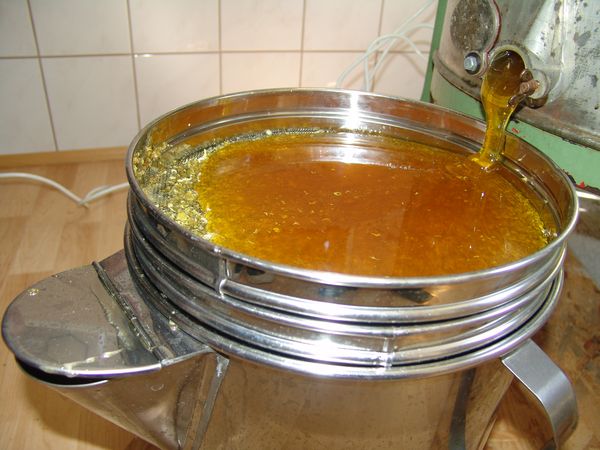 Thanks for your attention
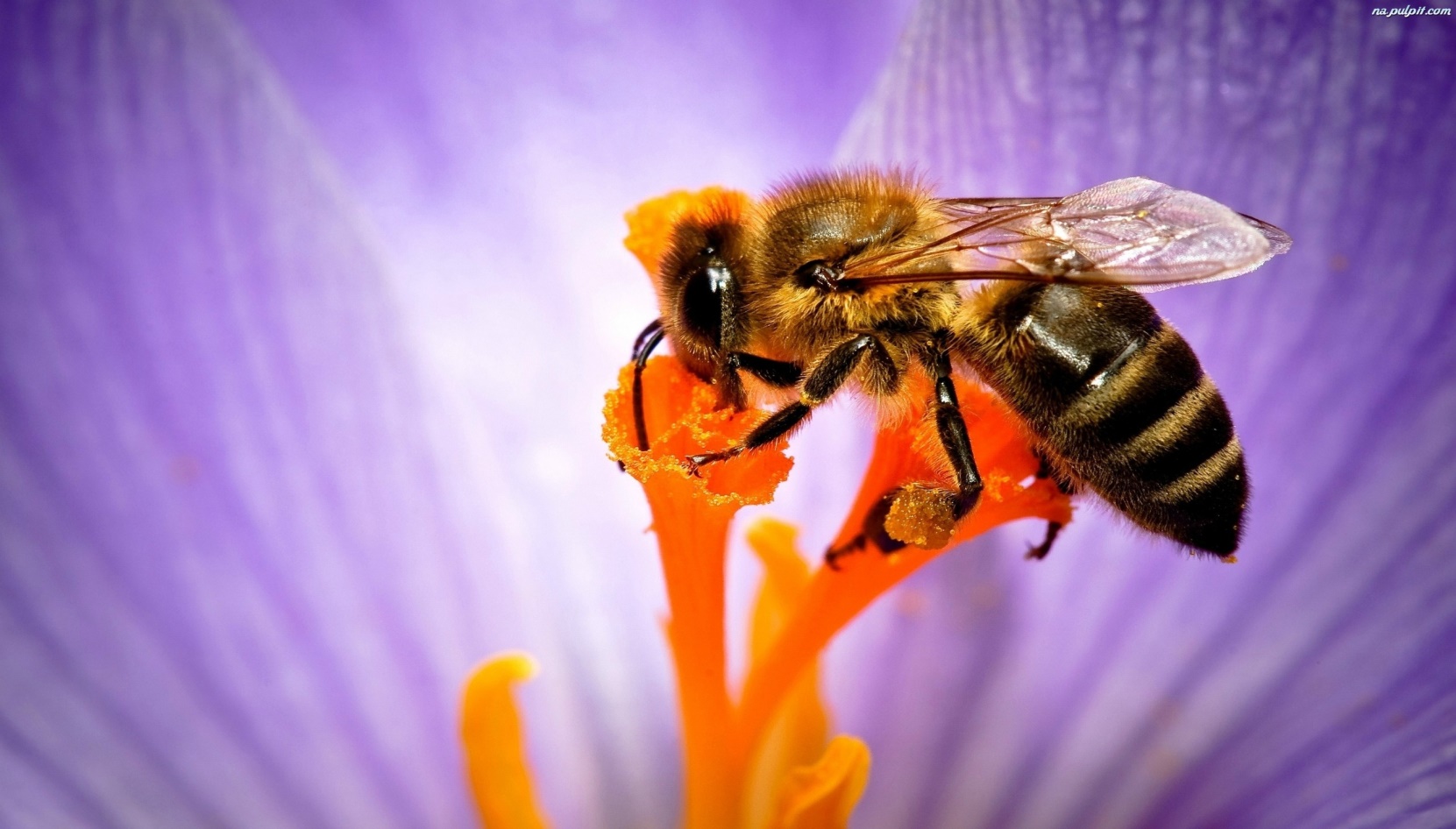 Prepared by:
Maksymilian Ludwin